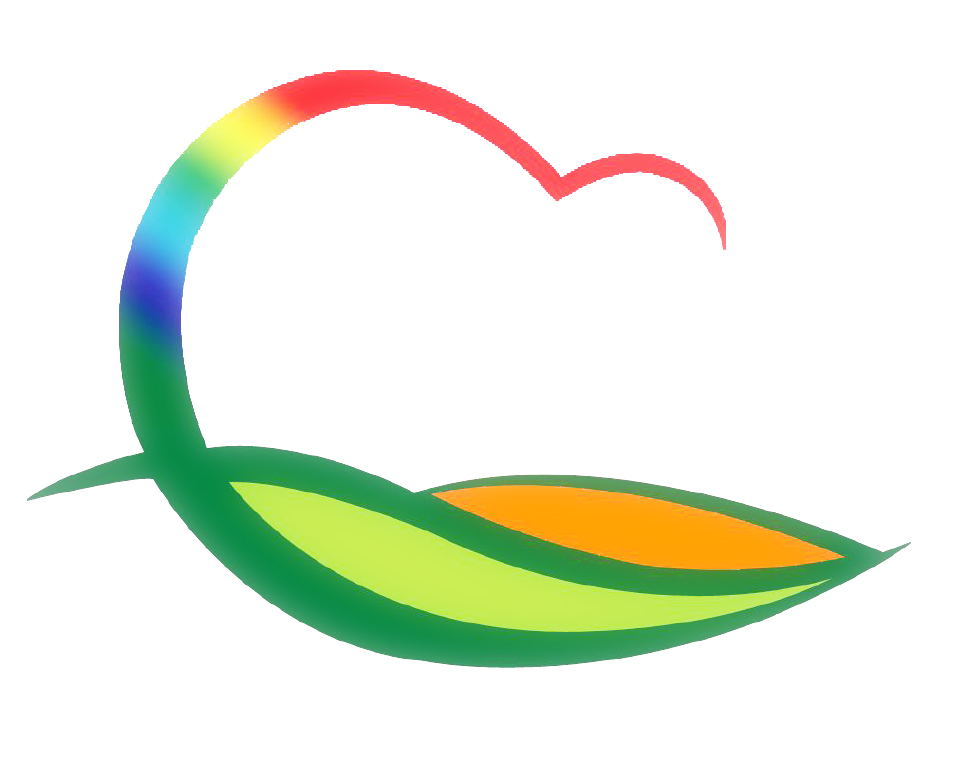 도 시 건 축 과
3-1.  경부선 가도교 확장사업 추진
1. 4.(월) ~ 3. 31(수) / 가설교량(PMT) 설치 및 궤도 공사
3-2. 2021년도 소규모 지역개발사업 실시설계용역 발주
1. 4.(월) / 용역비 : 150백만원
구촌리(지땡이) 농로보수공사(재해복구사업) 외 39건
3-3. 공동주택 관리비용 지원 사업계획 공고
1. 4.(월) / 대상 : 준공 후 10년 이상 경과된 공동주택